July 2014
Analysis on Multiplexing Schemes exploiting frequency selectivity in WLAN Systems
Date: 2014-7-15
Authors:
Slide 1
Josiam et.al., Samsung
July 2014
Abstract
We introduce frequency selective multiplexing using OFDMA for consideration in  IEEE 802.11ax and provide an initial analysis that captures the gains that can be obtained through OFDMA.
Slide 2
Josiam et.al., Samsung
July 2014
Multiplexing Techniques in 802.11
OFDM
MU-MIMO
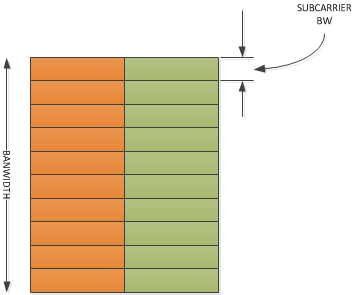 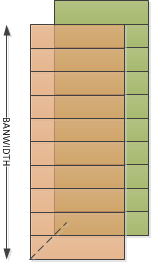 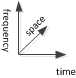 Introduced in 802.11ac
Widely used in 802.11
Slide 3
Josiam et.al., Samsung
July 2014
Considerations for introducing OFDMA
Already explored time and space multiplexing 
Frequency is another dimension in the triad
Allows frequency sensitive multiplexing

Need to support large number of users in dense deployments
Cellular standards use OFDMA in such deployment scenarios 
802.11ax contributions have proposed the use of OFDMA in such scenarios [2]

Extract scheduling gains/selection diversity by scheduling users not in outage
Easily done at AP where channel state information is available for MU-MIMO
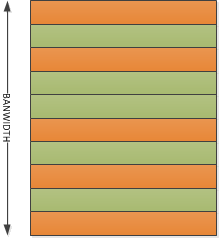 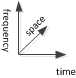 How to show gains from OFDMA?
Slide 4
Josiam et.al., Samsung
July 2014
Quantifying gains from OFDMA
Insights from the literature [1]
Per sub-carrier bit, power coupled with user selection outperforms per sub-carrier bit , power loaded OFDM with TDM among users

We are interested in finding out merits of OFDMA relative to 802.11 style OFDM with TDM among users 
Even in the absence of sophisticated scheduling algorithms
In particular, assuming arbitrarily chosen users
MU-MIMO requires careful user selection
Does the same hold true for OFDMA?
Slide 5
Josiam et.al., Samsung
[Speaker Notes: The blue square indicates that we will treat this first and then take up MU-MIMO]
July 2014
Experiment Design
Assume channel is known at AP
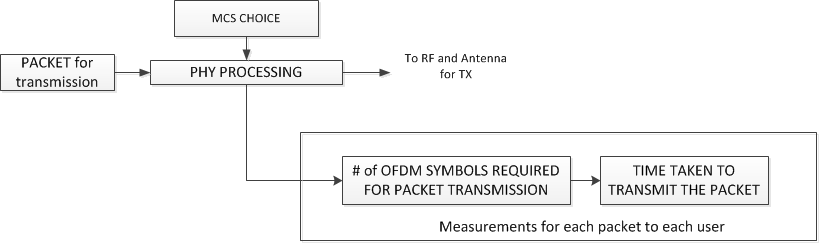 Depends on Multiplexing technique
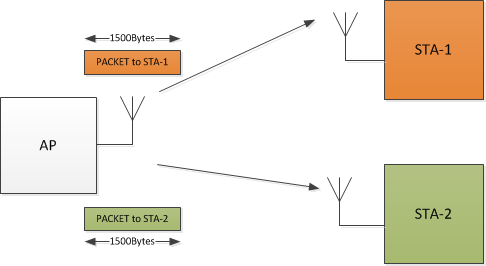 Compare time taken to transmit data MPDUs using 
a) OFDM
b) OFDMA
STAs -1 & 2 are arbitrarily chosen.
Slide 6
Josiam et.al., Samsung
July 2014
Time taken to transmit a packet
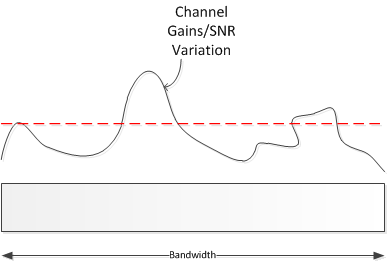 Slide 7
Josiam et.al., Samsung
July 2014
OFDM
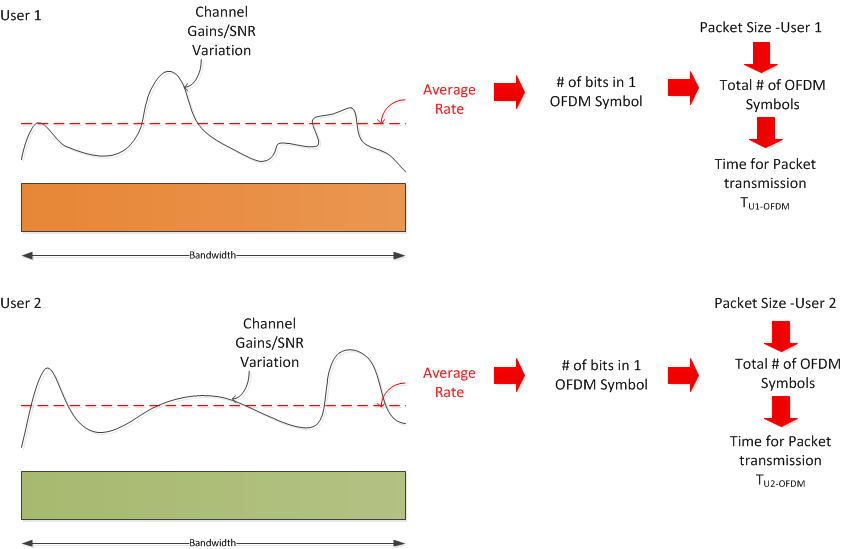 Slide 8
Josiam et.al., Samsung
July 2014
OFDMA
If the tranmission of one user’s data MPDU is complete, use the entire BW for the second user.
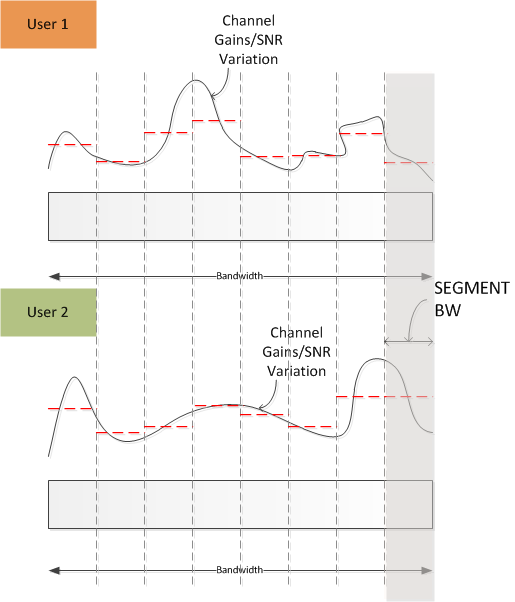 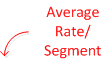 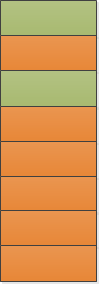 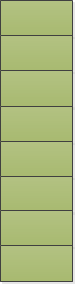 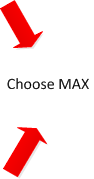 Choose user with maximum rate for each segment
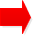 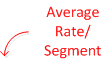 Slide 9
Josiam et.al., Samsung
July 2014
Comparing OFDM with OFDMA
1
CDF
0
0
Slide 10
Josiam et.al., Samsung
July 2014
Comparing OFDM with OFDMA
Not apples-to-apples!
OFDM – 802.11 style is at a disadvantage. 
OFDMA assumes per segment adaptation which is advantageous in a frequency selective channel
Slide 11
Josiam et.al., Samsung
July 2014
Fairly comparing OFDM and OFDMA
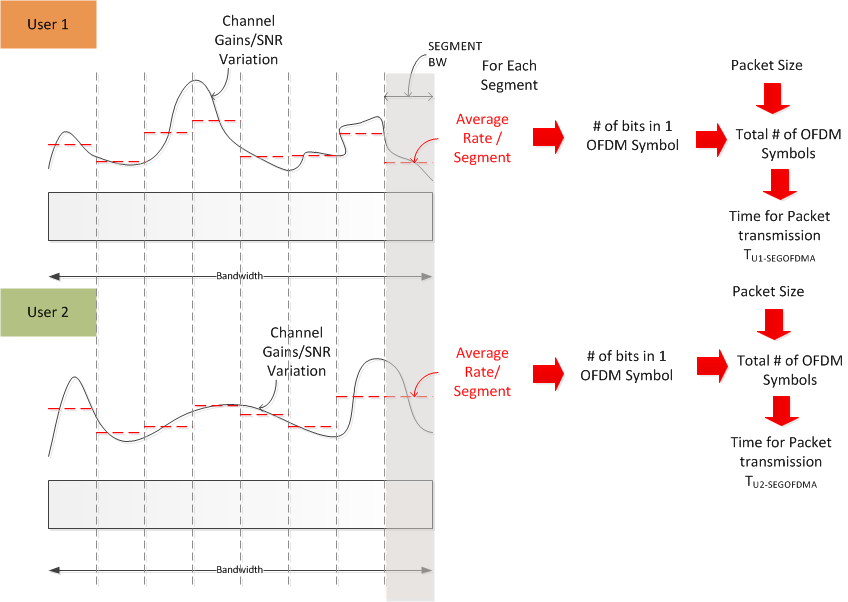 Since rate is chosen per segment  segmented OFDM
Slide 12
Josiam et.al., Samsung
July 2014
Comparing SEG-OFDM with OFDMA
Gains due to user selection still persists!
Slide 13
Josiam et.al., Samsung
July 2014
Comparison with SDMA
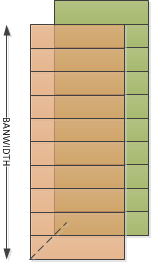 Update AP to have 2 antennas
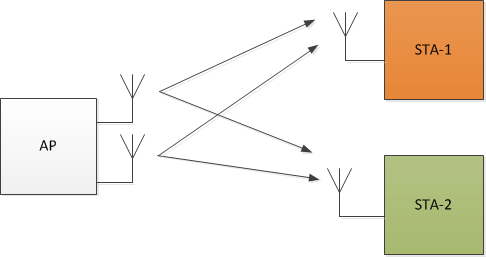 Assume MRT transmission with the precoder set to the inverse of the concatenated channel.
Slide 14
Josiam et.al., Samsung
July 2014
Sensitivity to user selection in SDMA
SDMA is better
Slide 15
Josiam et.al., Samsung
July 2014
Observations
OFDMA can be considered as a multiplexing technique in 802.11ax
There is a measurable advantage that can be extracted by frequency adaptive loading of users even in the absence of sophisticated user selection algorithms.
This advantage persists even when 802.11 OFDM is *improved* to support the adaptive loading of subcarriers (slide #13)
This advantage increases with an increasing frequency selectivity of the channel (as is likely to be the case in the outdoor scenario)
The channel frequently favors OFDMA over SDMA 
Both have similar channel state information requirements at the transmitter.
Basic mechanisms that were incorporated to support MU-MIMO can be reused to support OFDMA.
Slide 16
Josiam et.al., Samsung
July 2014
Next Steps
Scale up spatial dimensions at both AP and STAs to include results with MIMO 
Evaluate assuming non-ideal CSI at AP
Update metric to include throughput evaluated using PHY abstraction
Discuss evaluation methodology to study techniques like OFDMA
Slide 17
Josiam et.al., Samsung
July 2014
References
[1] C.Y. Wong, R. S. Cheng, K. B. Letaief  and R. D. Murch, “ Multiuser OFDM with Adaptive Subcarrier, Bit and Power Allocation”, IEEE Journal on Selected Areas in Communications, Vol. 17, No.10 Oct 99
[2] Brian Hart, 11-14-0855-00-00ax-techniques-for-short-downlink-frames.pptx
Slide 18
Josiam et.al., Samsung